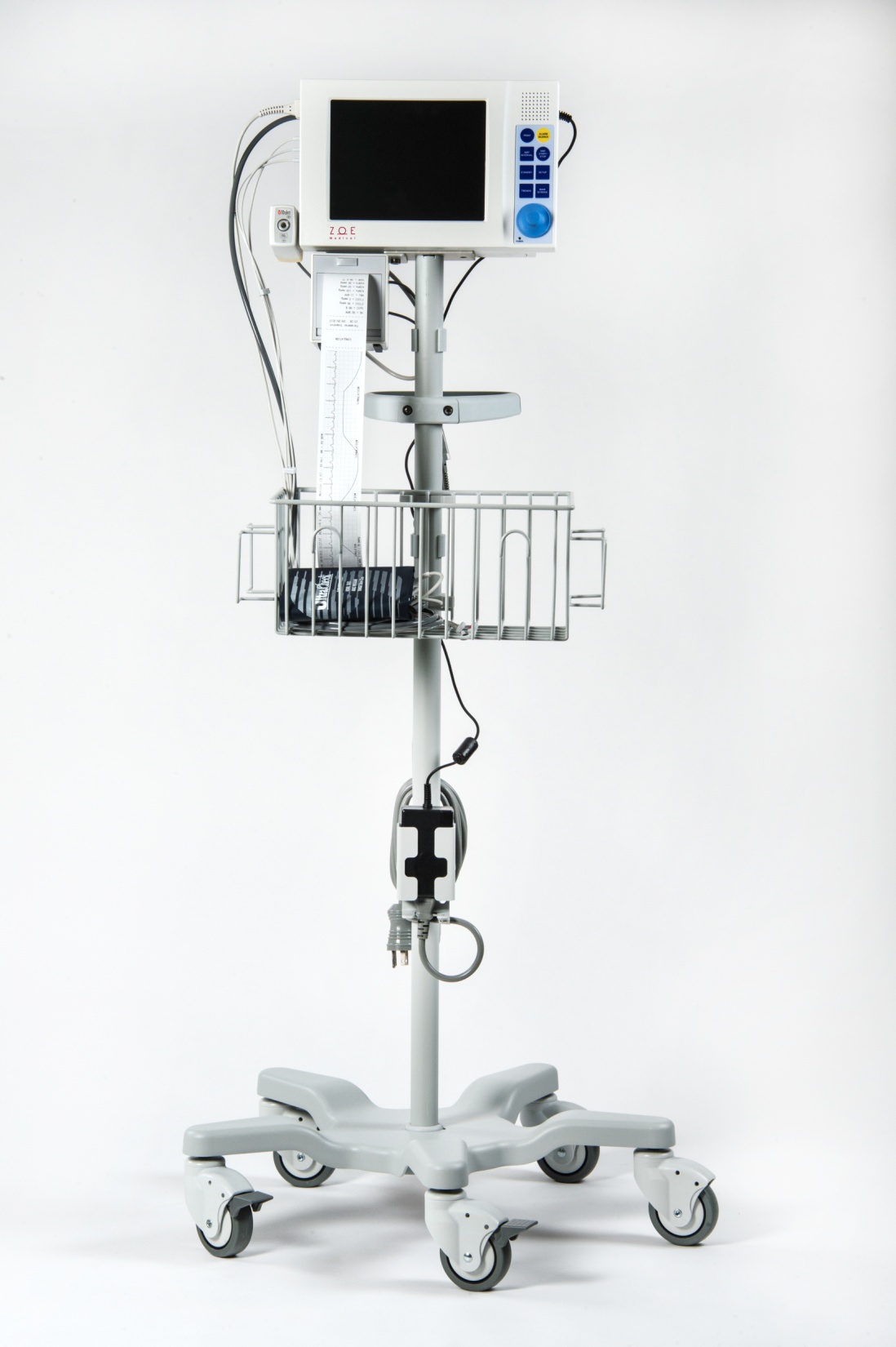 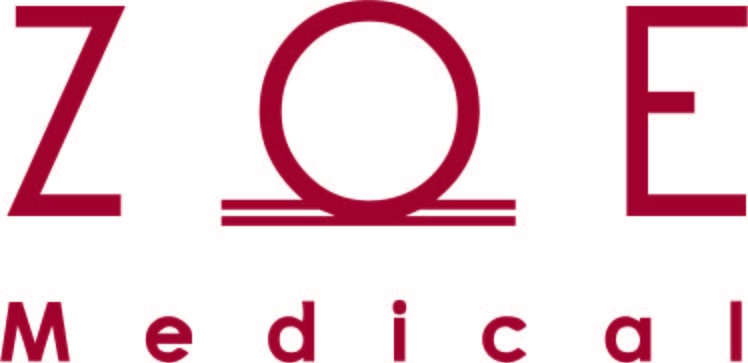 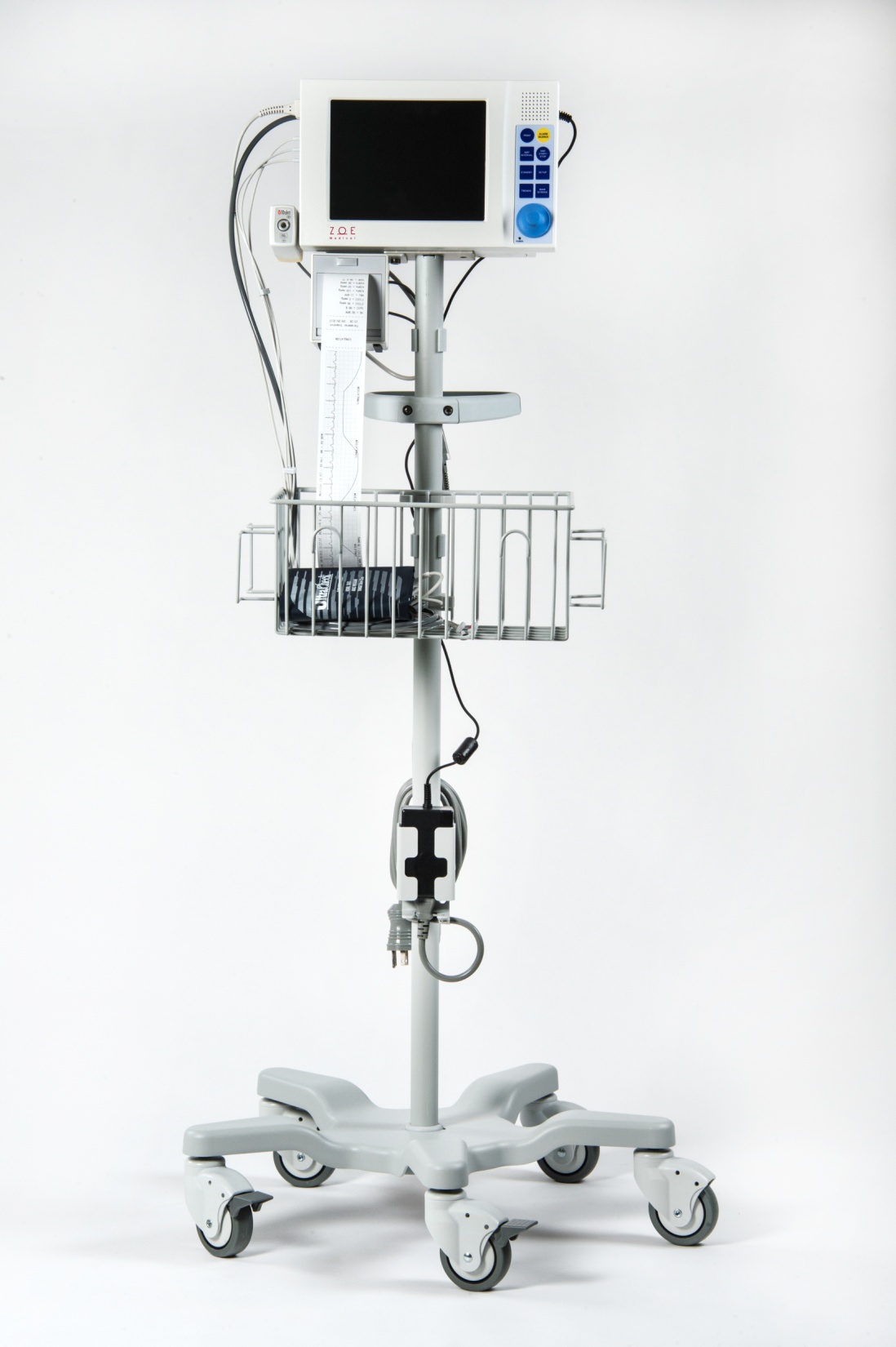 PPM3
Product Overview
[Speaker Notes: Background can’t be white so it is a challenge to discretely add a logo here]
Features
Optimized Workflow for Oral Surgery

Connectivity with Leading EMR Systems
Suited for Mobile Applications
Compact and Light Design

4.5 lbs

Long Battery Life 
	- 5+ hours Running all parameters
[Speaker Notes: Replace “Suited”
Designed?]
Benefits
Low Cost of Ownership

Designed, Built, and Serviced in the USA

Three Year Warranty
[Speaker Notes: Add flag]
Optimized for Oral Surgery Workflow
CO2 waveform provides respiratory status with a quick glance
Pulse rate from ECG, SpO2, or BP (auto-selected)
Connects to major EMR systems
Periodic BP measurements started with a single key press
Optimized for Oral Surgery Workflow
Audio blip provides both ECG Heart Rate + SpO2 Saturation without needing to look at device
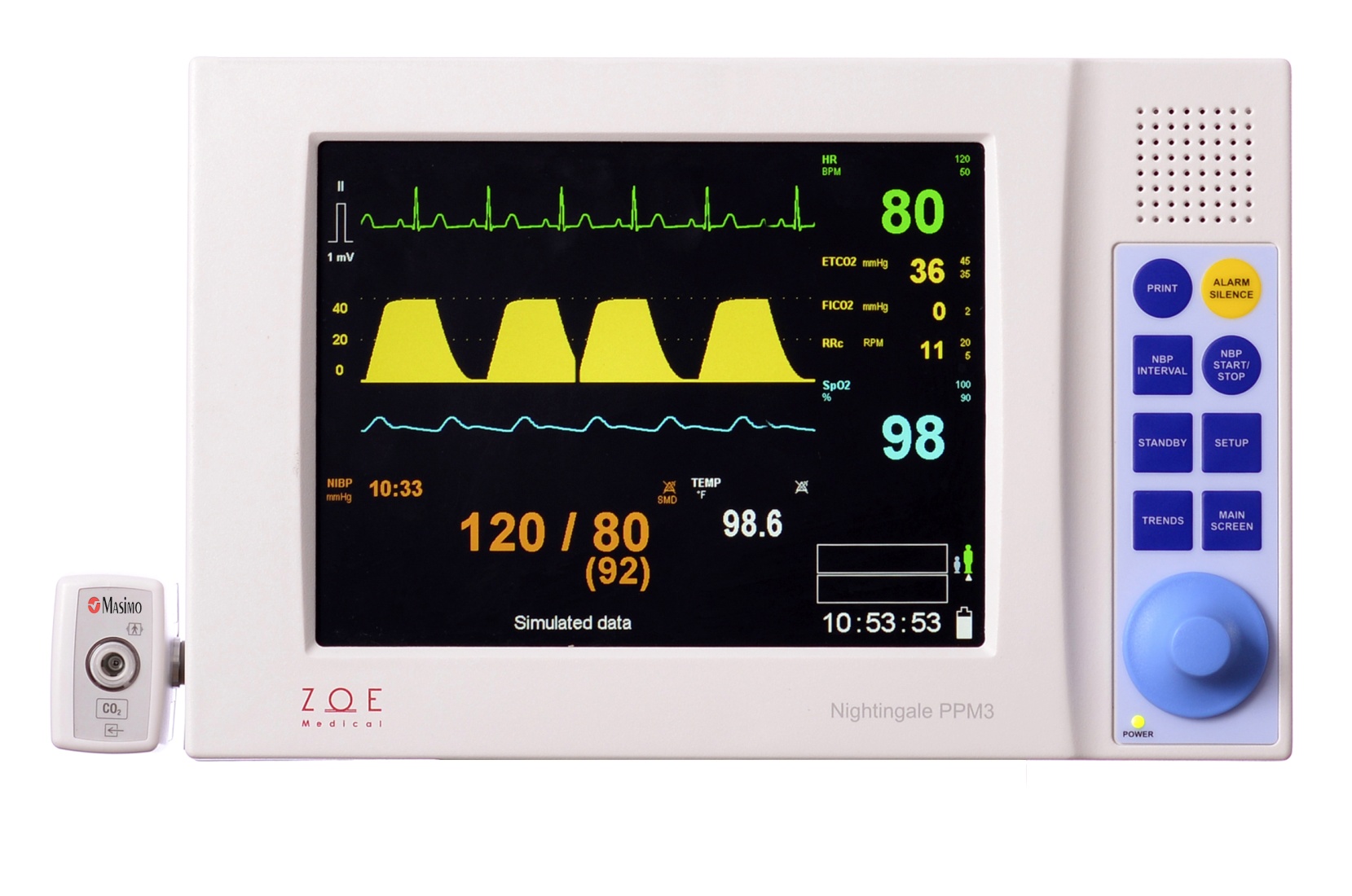 Color-Coded parameters + waveforms
High brightness display with wide viewing angle
Optimized for Oral Surgery Workflow
Trend data stored every minute
Printed reports will match displayed intervals
Print vs. print-all functionality
One touch to view trends
Trends displayed at intervals- 1m, 5m, 15m, 1h, or 5h
Low Cost of Ownership
Cost Effective CO2 accessories
	- Nomoline adapter is more affordable than other water traps
	- Device works with Luer Lock and lower-cost cannulas

Durable ECG cable
	- Kevlar reinforced

Works with reusable ECG wrist clips 
	- vs disposable electrodes
[Speaker Notes: Double check 336 hours
Connection type 
“Don’t advocate wrist clips”- tom


- 10 second warm up time]
Best in Class CO2
Masimo Phasein

No warm up time required
Accommodates all patient types
Rugged Design
No calibration required
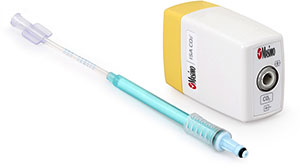 Parameters and Technology Options
Standard
ECG 
Pulse Oximetry (SpO2)
Non-Invasive Blood Pressure (NIBP)
Temperature

Optional
Capnography (CO2)
Invasive Pressure
Mounting Solution Options
Works with most standard mounting solutions (GCX)
Roll Stand
Table Stand
Wall Mount
Bed Rail